Global Grant Scholarships
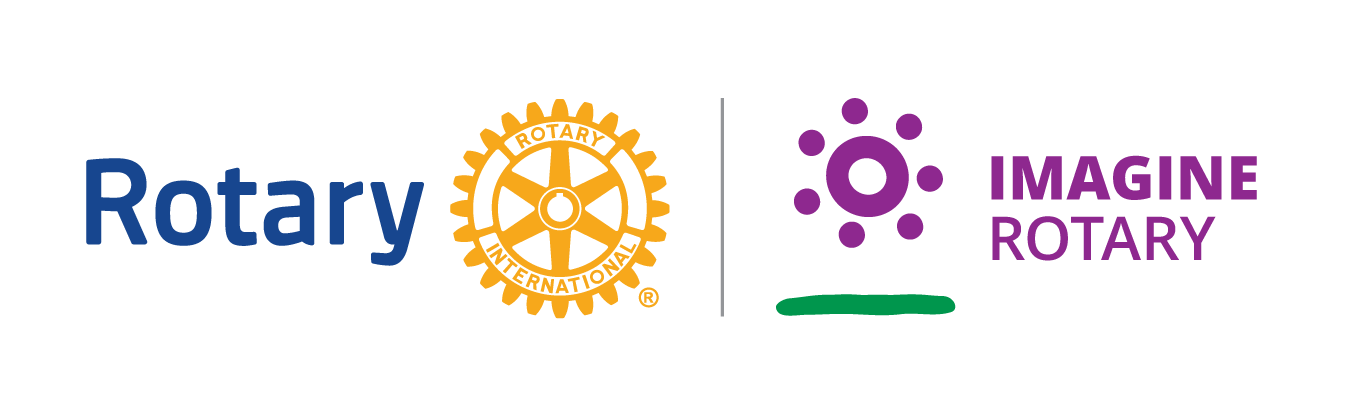 What Are They?
Global Grant Scholarships are
For post-graduate studies or research in a foreign country 
Aligned with 7 Rotary areas of focus
Peace and conflict prevention/resolution 
Disease prevention and treatment 
Water and sanitation 
Maternal and child health 
Basic education and literacy 
Economic and community development 
Protecting the Environment
Funded by blend of Club, District and Foundation World Fund contributions, and Scholar’s personal financial contribution
Global Grant Scholarships vs. District Scholarships
District Scholarships are
Administered by the District  
Funded by the District 
Flexible  
Entered into DACdb

Global Grant Scholarships
Governed by Rotary Foundation Rules for Global Grants 
Approved by the Club, District, and Rotary Foundation 
Matched by Rotary Foundation World Funds 
Intended for Post-graduate level coursework or research, up to 4 years 
Fit one of 7 Rotary Areas of Focus 
Have International and Host sponsors 
Entered into Rotary.org Grant Center (not DACdb)
Who is eligible?
Post-graduate studies – Masters or PhD level  
Study abroad 
Long-term commitment to measurable, sustainable change in their area of focus 
Any age 
Not a Rotarian or someone closely related to a Rotarian
What else matters?
Candidate must have
Excellent leadership skills and potential 
History of success in their academic field or vocation 
Commitment to community service  
Well-defined and realistic goals  
Concrete ideas for advancing within their chosen field  
A desire to have a lifelong relationship with Rotary
Club Grant Application Process
Attend Grant Management Seminar 
Gain support within your Club 
Set a Budget 
Form a selection committee 
Identify a candidate 
Pre-screen selection with Club and District 
Identify a club member to be lead grant writer and liaison during the grant period 
Find a Partner Club in ‘Host’ town/city 
Enter Application in Rotary.Org Grants Center
International Sponsor and Host Sponsor 
Candidate personal and academic history 
Accepted course of study  and
Budget and Grant Funding proposal
How to identify candidates….
Scholarship Candidates may be
From your community 
Attending college in or near your community 
Brought to your attention by a Rotarian  
Brought to your attention by a member of your community 
Respondents to a Club ‘scholarship advertisement’
Identified by the District’s Global Grant Scholarship team
Attracting Global Scholar Candidates
Advertise – print or on-line media
Post on Club, District Facebook pages
Enlist Club members to propose candidates
Contact Colleges and Universities
Provost or Chief Academic Officer
Advisor for Honors Society or International Studies Schools
4 Year Colleges in District 7670
Appalachian State University 
Brevard College 
Gardner-Webb University 
Lees-McRae College 
Lenoir-Rhyne University 
Mars Hill University
Montreat College 
South College Asheville 
University of North Carolina at Asheville 
Warren Wilson College 
Western Carolina University
Nearby
University of North Carolina at Charlotte
University of South Carolina Spartanburg
Eastern Tennessee State University 
Belmont Abbey College 
Davidson College 
Clemson
University of Tennessee Knoxville
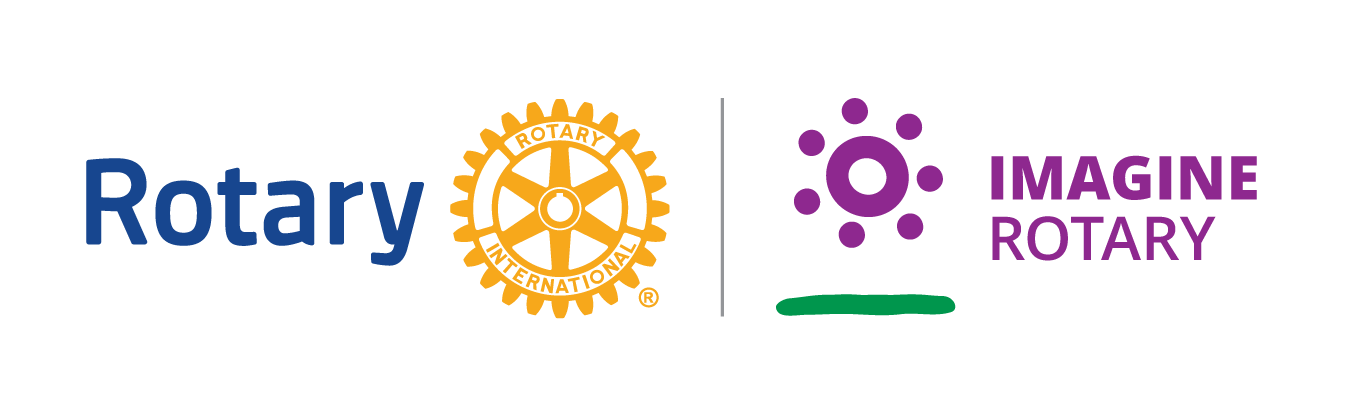 How Much? Sample Scholarship Formula
Global grants have a minimum budget of $30,000 (max. $400,000)  
Local Club and District budgets drive the amount of the award. For instance

$5,000 Club Contribution 
$15,000 District DDF Contribution 
$12,000 Rotary Foundation Match Contribution (80% match of DDF funds)

Example Total Grant: $32,000

The Scholar funds the rest
2022-2023 District 7670 Global Scholarship Grant Team
Rachel Hoskins (Franklin) cell: (828) 421 2859 		rhoskins@thefranklinpress.com
Fred Hartley (Tryon) cell: (423) 341 4965			hartleyfred46@gmail.com
Jason White (Catawba Valley) cell: (828) 244 1471 		whitejason17@gmail.com
Rick Molland (Madison County) cell: (828) 450 8040 	rmolland@frontier.com
A real-life example - Jessica
Sponsored by Rotary Club of Madison County 
2019-2020 Final year Student at Mars Hill University studying Double Major - Psychology and Art Therapy 
Wanted to study for a masters degree abroad – Spain or the UK 
Chose University of Leeds for a Masters in Cognitive Development and Disorders 
Club formed a Scholarship Committee 
Interviewed by Rotarian Dan Lunsford (Retired president of MHU) and myself 
Proposed to Club for pursuit of a Global Grant Scholarship 
Proposed to the District for its approval in principle 
Host Club - the Rotary Club of Leeds in District 1040 
Fast approval turn-around 
Submitted June 19, 2020 
Awarded July 14, 2020 
12 Month course started September 2020
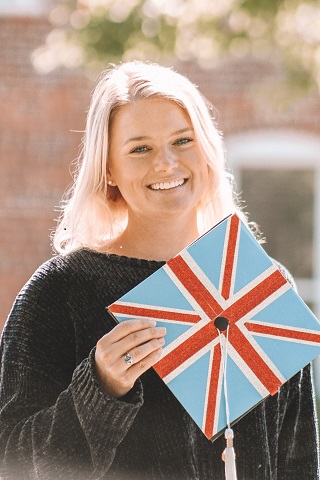 Jessica
Native of Harrisburg, NC 
Four year Student at Mars Hill University 
Awarded Outstanding Graduate of the Psychology Department 
Dean’s List 2016-2020  
4.0 GPA 2016-2020  
Mars Hill University Marshal 2017-2020  
Member of the MHU Women’s Swimming Team  
First year mentor from 2017-2018
Academic tutor to first year students  
Supplemental Instructor in the Psychology Department 
Never travelled outside USA!
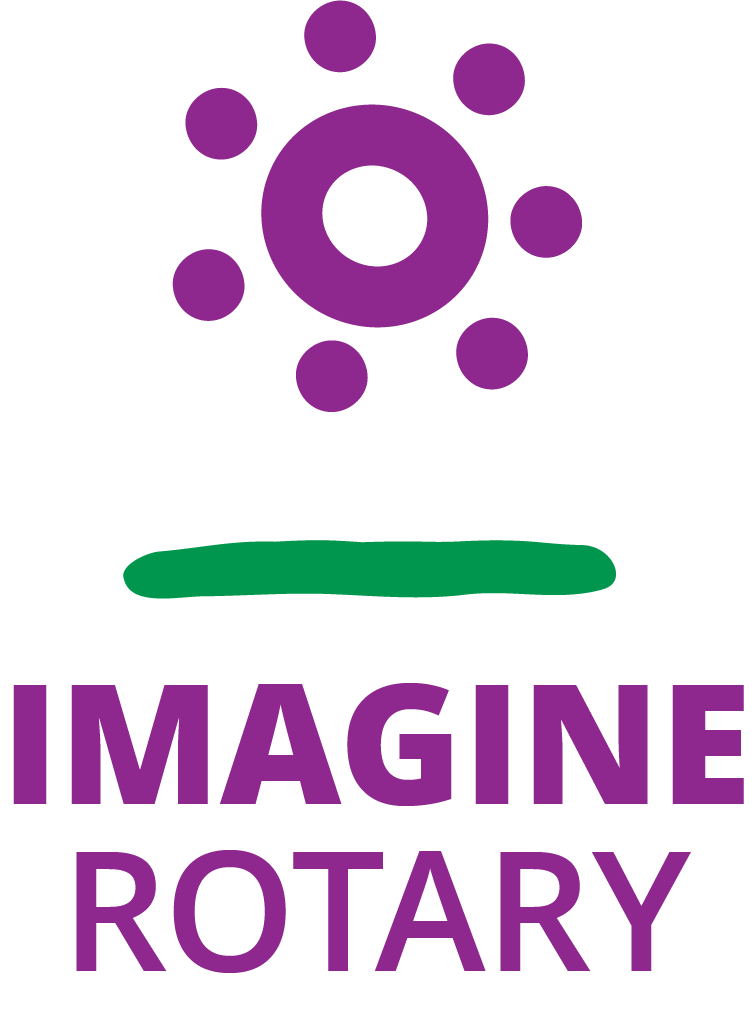